LiNK Assessment Literacy: Designing Classroom Assessments
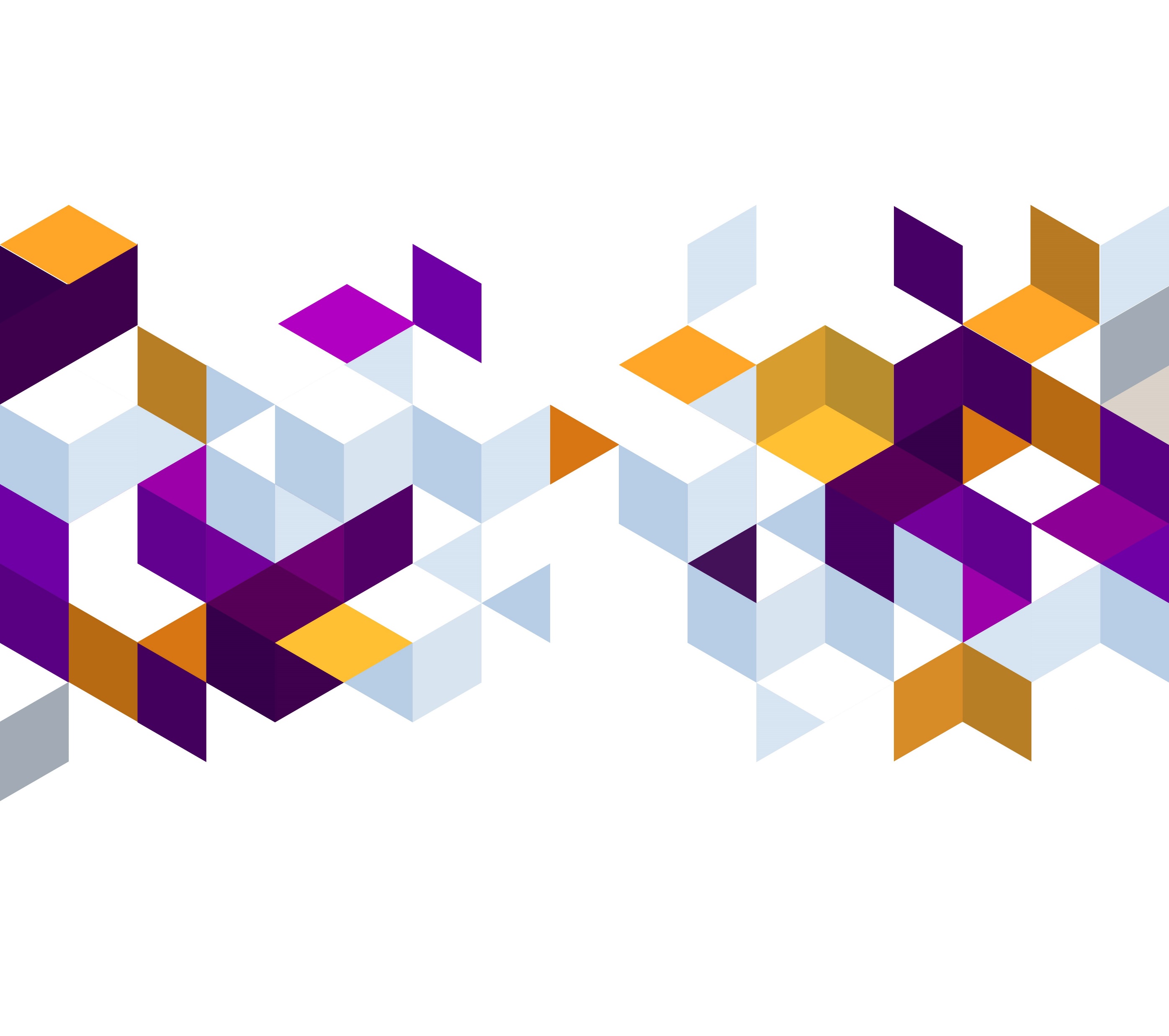 Marianne Perie
Measurement in Practice, LLC
[Speaker Notes: Hello and welcome to the LiNK Assessment Literacy series. This presentation is the third in a series of webinars and covers Designing Classroom Assessments. It is delivered by Dr. Marianne Perie of Measurement in Practice, LLC.]
Goals for presentation
Ask the right questions to determine purpose and design for a classroom assessment
Understand implications of assessment design choices
Learn to critically evaluate test questions to see if they meet their intended purpose
2
[Speaker Notes: The overall goal for this presentation is to help educators develop better classroom assessments for their needs. Encompassed in this goal is an overview of
Articulating a purpose for the assessment and determining how that affects design
Understanding how design choices affect the results
Evaluating test questions to determine if they meet their intended purpose.]
Determining purpose
The first thing to ask yourself is what do you want to learn about the student(s) from this assessment. 
Have they mastered X?
How well can they generalize and apply their understanding?
What complexity of text can they work with?
What will you do with the information?
Give a grade?
Group students by understanding?
Learn where they need additional support?
Determine the best text to assign next?
3
[Speaker Notes: There are many legitimate purposes for a classroom assessment:
A teacher may want to learn if a student has mastered a specific skill and whether they can generalize that skill to a new environment. Or they may want to know if they can perform that skill with a text of higher complexity than what they’ve been reading in class. Or, perhaps, the teacher just wants to know if the student has been doing the assignments and paying attention in class.

So, the first question a teacher should ask herself is what she wants to learn about her students. The second question is what she will do with that information? Information could be used to 
Give a grade?
Group students by understanding?
Learn where they need additional support?
Determine the best text to assign next?]
Content standards
Alongside your purpose, or why statement, you should also be considering the content, or what statement. 
Are you measuring a specific standard? Group of standards?
How will the test relate to your curriculum?
How will the test affect your instruction?
Consider whether your purpose will be best served with a single text and multiple questions, or fewer questions repeated over multiple texts.
4
[Speaker Notes: In addition to considering the purpose, we need to consider the content. Which Kansas standards is this test addressing? How do they fit with your curriculum and where you are in your instruction?

Thinking these questions through ahead of time will help you determine whether your purpose will be best served with a single text and multiple questions, or fewer questions repeated over multiple texts.]
Why these matter
If the purpose of the assessment is to give a grade, it should cover the material taught and be designed with test questions that elicit the desired knowledge and skills. 
If the purpose is to understand how a student is approaching a question or where they might have misconceptions, greater care needs to be taken in selecting the best item type and including insightful distractors. 
If the purpose is to determine a student’s ability to generate a skill to multiple texts, the design should include more passages but fewer questions per passages; if the purpose is to determine how well a student parses a text of a specific complexity, fewer passages with more questions will be needed.
5
[Speaker Notes: These questions may feel like a lot of work before we’ve even written our first test item, but thinking through the purpose and the content influences the design. We have a saying in test development that we cannot fix through analysis what we bungle in design. 

To give you some examples of how the purpose can impact the design, consider these different scenarios:
If the purpose of the assessment is to give a grade, it should cover the material taught and be designed with test questions that elicit the desired knowledge and skills. 
If the purpose is to understand how a student is approaching a question or where they might have misconceptions, greater care needs to be taken in selecting the best item type and including insightful distractors. 
If the purpose is to determine a student’s ability to generate a skill to multiple texts, the design should include more passages but fewer questions per passages; if the purpose is to determine how well a student parses a text of a specific complexity, fewer passages with more questions will be needed.]
Choosing text
Most ELA tests are written to a specific text. 
Large-scale tests use multiple texts that are several paragraphs long
Match the length and complexity of the text to what you’re trying to learn about the students’ knowledge and skills.
Classroom teachers can base their tests on a book the class is reading or on a new passage, depending on what you are trying to learn about the student.
If the test is based on text students have already read, ask yourself whether you’re testing if they paid attention or if they can generalize what they learned to a new idea.
6
[Speaker Notes: When we develop a classroom test for an English language arts class, it will almost always involve some type of text. We can test a student’s understanding of a book read in class or of a new text. We can vary the complexity of the text within a test to see how that affects student performance. 

Large-scale tests use multiple texts that are several paragraphs long. Teachers will often want to use shorter or fewer tests. They will need to match the length and complexity of the text to what you’re trying to learn about the students’ knowledge and skills.

Additionally, consider how the familiarity of the text will affect performance. Are you testing whether they were paying attention when you went over this text or are you asking them to do more with the text than what you discussed in class? Or are you generalizing what they learned to a new and different text?]
Text considerations
In selecting a text, consider the complexity and whether all students in your classroom need to read the same text. 
Are you measuring their ability to comprehend a specific type of text?
Are you measuring specific skills, like recognizing text features, that are less dependent on how difficult the text is to read?
Subject matter
Student engagement can influence their performance, so consider whether it is important for them all to view the same text, or if you can measure what you want with students reading different texts
For example, pick three texts with similar features but different topics and give students a choice.
7
[Speaker Notes: In selecting a text, consider the complexity and whether all students in your classroom need to read the same text. For example, if you read three books this semester, could they choose one to create a response to your test question? That may be appropriate if you are trying to learn more about the depth of their understanding of the text. Or, are you purposely asking students to read new texts of different complexity to learn more about the types of text they can comprehend well in order to assign the next book?

If you have room for choice, giving students the power to choose what they read will usually increase their motivation. However, if you are giving grades, you may want more standardization in the tests.]
Text complexity
Traditionally, just considered a quantitative measure of number of characters in a word and words in a sentence (e.g., Lexile or Fleishman-Kincaid measures)
Now it includes qualitative determinations, such as familiarity of the topic, level of inference required, whether connections are implicit or explicit, whether language includes academic or archaic vocabulary, and the degree to which the text includes figurative, ironic, or abstract language. 
Consider what you want to learn about the student and whether a familiar or new text is most appropriate and the level of complexity you want them to try – or if you want to include more than one passage at multiple levels of complexity.
8
[Speaker Notes: Traditionally, test developers only considered a quantitative measure of number of characters in a word and words in a sentence (e.g., Lexile or Fleishman-Kincaid measures) to determine the complexity of a passage or text.
Now it includes qualitative determinations, such as familiarity of the topic, level of inference required, whether connections are implicit or explicit, whether language includes academic or archaic vocabulary, and the degree to which the text includes figurative, ironic, or abstract language. 

Again, depending on what you want to assess, focusing on these text features could be more or less important.]
Writing items to texts
Once you have selected a text, you can write multiple items (test questions) to a single text.
What student abilities are you trying to assess?
Interpret new vocabulary?
Recognize literary elements like metaphors?
Identify the conflict of a story?
Make inferences about a character?
Stay focused on what you want to know about the students’ knowledge and skills.
9
[Speaker Notes: Once you’ve decided which text or texts to use, you can start writing the test questions, also known as items.
Again, go back to the purpose of the test to determine what knowledge, skills, and abilities you want to measure. 
It is easy to write a lot of questions to a single text, but we need to stay focused on what it is we are trying to learn about the students’ knowledge, skills, and abilities.]
Item Types
Assuming you do not have access to fancy item authoring software, stick to three main types of items:
Multiple choice
Multi select
Open-ended (either short response or essay)

All of these item types can be typed up quickly and scored by hand.
The combination should allow you to assess what you want to know about students.
10
[Speaker Notes: In this presentation, we will assume that you do not have access to fancy item authoring software and stick to three main types of items:
Multiple choice
Multi select
Open-ended (which could be either a short response or essay)

The benefit of these item types is that they can all be scored by hand and, done well, they will give you most of the information you need to evaluate your students.]
Multiple choice (MC) items
Also called selected-response items, these are the most traditional type of test questions. 
This is a good format when there is one correct answer.
One of the most important features is the “distractor” set, or what you choose as incorrect options.
Instead of writing three feasible options, think about the types of errors students typically make. 
Write distractors that highlight these errors
When done consistently across items, you can often pinpoint where the student is lacking knowledge or has a misconception.
11
[Speaker Notes: Multiple-choice items are also called selected-response items. These are the most traditional type of test questions. 

This is a good format when there truly is one correct answer.

One of the most important features of a well-written multiple-choice question is the “distractor” set, or what you choose as incorrect options.
Instead of just writing three feasible options, stop and hink about the types of errors students typically make and what implications those would have for future instruction. 
Write distractors that highlight these types of errors
When done consistently across items, you can often pinpoint where the student is lacking knowledge or has a misconception.
For instance, if a student consistently picks the incorrect option that highlights a disagreement among characters as a conflict in the story, you may need to focus your instruction on different types of conflicts.]
Multi-select (MS) items
This type of item is also a kind of selected-response item but with more answer options.
Typically, the item will have 5–8 possible responses with 2–3 being correct. 
Consider the following:
An item that lists eight phrases and asks the student to identify the three examples of a simile.
An item that lists six lines from the text and asks the student which two lines provide evidence that the author admires bees.
12
[Speaker Notes: Multi-select items are also a kind of selected-response item but with more answer options and more than one correct response.

Typically, the item will have 5–8 possible responses with 2–3 being correct. 

For example, you may have an item that lists eight phrases and asks the student to identify the three examples of a simile.
Or, you may write an item that lists six lines from the text and asks the student which two lines provide evidence that the author admires bees. 

These items provide a useful way to gather more information from a single question.]
Open-ended (OE) items
Open-ended items can be short or extended responses.
Short responses provide brief insight into the student’s thinking or rationale
Extended responses (essays) provide feedback on a student’s ability to organize and communicate information in a logical manner.
These take the longest time to score and require a rubric to standardize the feedback, but they can provide the most helpful information if the purpose of the assessment is to determine next steps.
13
[Speaker Notes: Open-ended items are also called constructed-response items because they require a student to construct a response. These items can require short or extended responses. The short response could be a single word, such as with a fill-in-the-blank item. Or, it could be a sentence to justify an opinion or explain an action. An extended response is typically an essay in which the student must make a statement and provide evidence to support it. They are often evaluated not just on the response but on their ability to organize and communicate the information effectively. 

Any open-ended item will take a little longer to score than selected-response. A longer response takes even longer to score. However, student writing can give teachers greater insights into what the studnt understands and where any misconceptions or lack of skill exists.]
Combining item types
Consider combining some answer types like MC and OE.
A common approach is “answer-explain” which includes one MC question followed by an OE item that asks the student to justify their choice. 
Reading comprehension tests also include “claim-evidence” structures which often combine an MC with a MS item.
The first question asks the student to select the correct answer to a question such as “how did Dad feel when Dylan did X?” 
The second question asks the student to identify two pieces of evidence from the text to justify their selection. You can list multiple pieces of evidence with two correct answers.
14
[Speaker Notes: We can also combine the three types of items we just discussed. A common approach is “answer-explain” which includes one multiple-choice item followed by an open-ended item that asks the student to justify their response to the first part. 
Reading comprehension tests also include “claim-evidence” structures which often combine a multiple-choice item with a multi-select item. For instance, a question pair could include a first question that asks the student to select the correct answer to a question such as “how did Dad feel when Dylan did X?” The second question then asks the student to identify two pieces of evidence from the text to justify their selection. You can list multiple pieces of evidence with two correct answers. Of course, if they get the first part of the question wrong, they cannot then get the second part right.]
Lessons learned
Research has shown us that students do better on test questions written as a questions. For instance, students do better on questions worded as “In the third sentence, how is the term ‘content’ used?” rather than “In the third sentence, the term ‘content’ means ______”
Fill-in-the-blank is a popular item type. It could be either multiple-choice or short answer. If short answer, consider what misspellings you will allow. But also consider what information this item type gives you beyond an actual question.
Use the fewest number of words possible to ask the question.
15
[Speaker Notes: Researchers in large-scale assessment have studied what features of items make them easier or harder to answer. We try to eliminate what we call “construct-irrelevant variance” which means we don’t want irrelevant information, like superfluous pictures, distracting students and preventing them from showing their best work.

Some lessons learned include writing test items as full questions, not as open-ended sentences where the student supplies the end of the sentence. For instance, students do better on questions worded as “In the third sentence, how is the term ‘content’ used?” rather than “In the third sentence, the term ‘content’ means ______”

Likewise, while fill-in-the-blank items are appealing, they can also trip up a student and not provide the best information on what the student really knows and can do. 

A good test item will also be as short as possible while asking the question.]
Exercise
Now it’s your turn to put some of these ideas into practice. Your facilitator will give you a passage. After reading it, try to write 3-4 items to measure KS grade-level standards for the same grade as the passage. Consider writing at least one multiple-choice item and one short answer item.
Once you are done, the facilitator will pair you up to review each other’s items and give each other feedback.
At the conclusion of this exercise, the facilitator will show you items that professional item writers wrote for the passage you saw. 
You may now pause this video.
16
[Speaker Notes: Now it’s your turn to try.

You’ll be given one passage, for grade 4, 7, or high school, depending on your preference. Assume your purpose is to analyze your students’ abilities to thoroughly comprehend a slightly complex text. You want to determine if they are ready for an even more complex text and plan to use the results to group students for the next reading assignment. You want to assess several standards for either Reading: Literature or Reading: Informational (depending on the passage you receive). 

Try to write several items for your passage, at least three, but more if you can. Label each item with the standard it assesses. Try to vary your item types, creating one multiple-choice, one multi-select and one short answer. Remember to write the wrong answers thoughtfully to be able to get some insight into student’s thinking. You should be able to answer why you wrote each answer option for a MC or MS item.

You’ll start this exercise independently, but at the end, you’ll be paired up to review each other’s items. Then, your facilitator will give you the set of items written by the professional test developers. Talk about what you like about your items versus theirs and what theirs measure.

You may now pause this video.]
Reliability
In determining the number of items needed, consider what would convince you that a student had mastered a skill.
For instance, if a student placed a comma in the correct location of a sentence on one item, would that convince you they fully understand the purpose and use of all punctuation?
Be reasonable – we cannot ask questions on every possible permutation of a situation and still keep the test a reasonable length
Consider asking similar questions for different passages
If you’ve kept your purpose and scope narrow, you should be able to develop sufficient items to make a conclusion about a student or class’s knowledge and skills.
17
[Speaker Notes: One question we frequently receive is how many items should be on a test. There is no one answer to that question. There needs to be the fewest number of items possible to provide reliable information for the intended purpose. Very vague – right? In general, you need to ask yourself the question of whether the items you have written would give you sufficient information to make decisions. If the students are able to correctly identify the conflict and resolution of a fairly complex passage, that may be sufficient information for that standard. But, if they placed a comma in the correct location of a sentence once, would that convince you they have mastered commas? 

You do want to keep the test at a reasonable length, and if you’ve articulated a finite purpose and narrow scope of content, that should be doable.]
Self-evaluation
The best thing to do after writing a test is to take it.
Are there any questions that could be interpreted more than one way?
Are there any answer choices that are either too close to the correct answer or so silly as to be meaningless?
How long do you think it will take most students to complete? 
Play with different response patterns – what would they tell you about students?
Format the test to avoid “construct-irrelevant variance.”
Sufficiently large font
Space between questions
Easy to return to passage
No excess pictures
18
[Speaker Notes: Finally, you need to review the test after you write it. The best strategy is to pair up with another teacher and have them review it for you. Both of you could take the test to try and see it from the students’ p
perspective. 
Are there any questions that could be interpreted more than one way?
Are there any answer choices that are either too close to the correct answer or so silly as to be meaningless?
How long do you think it will take most students to complete? 
Next, think about what you will learn from the student responses as the teacher. Play with different response patterns – what would they tell you about students?

Finally, ensure the test focuses on the content you want to assess and minimizes those construct-irrelevant distractions. Some simple tricks are to use sufficiently large font, create space between items, and make it easy to return to the passage. Don’t print the passage on one side of the paper and the questions on the other, forcing students to constantly flip the page over. Finally, eliminate excess pictures or graphics. It may look pretty but does nothing to improve the assessment.]
Conclusion
A good classroom assessment can provide better information to teachers than commercially designed ones.
Be clear about the purpose for the test:
Assign a grade
Determine if students are doing the assignments/paying attention
Learn which concepts students have mastered and which are still fuzzy.
Evaluate the level of text complexity a student can work with.
Test the test to be sure it will do what you want it to do.
19
[Speaker Notes: This video was intended to help you create better classroom assessments to help you learn more about your students’ knowledge, skills, and abilities. 

Remember:
Be clear about the purpose for the test.
Articulate what you want to learn and what you will do with the information.
Review your test by taking it yourself and thinking ahead of time how you will analyze the results.]
Next video
The next video in this series – Video #4 – will discuss scoring and analyzing classroom assessments.
Once you feel confident in your ability to develop a good test, learn how to analyze the results.
Oftentimes, considering the analysis results in rethinking the design!
20
[Speaker Notes: The next video in this series – Video #4 – will discuss scoring and analyzing classroom assessments. It will dive further into scoring rubrics and analyzing the data from your classroom assessments. 
Oftentimes, considering the analysis results in rethinking the design, so be sure to watch the next video soon.]
Thank you for your time!
This recording was made available through the federal Striving Readers Comprehensive Literacy initiative, in partnership with the University of Kansas Center for Research on Learning.  The grant was awarded to the Kansas State Department of Education in 2017 and funds are being distributed to eight literacy projects across Kansas to improve literacy for children, birth through grade 12, at the community, regional and state levels. 

Contact information :
Marianne Perie, mp@measurementinpractice.com
Beth Fultz, bfultz@ksde.org 
Kimberly Muff, kmuff@ksde.org
21
[Speaker Notes: Thank you for your time! I hope you found the information valuable. 

This grant was made available through the federal Striving Readers Comprehensive Literacy initiative, in partnership with the University of Kansas Center for Research on Learning and is intended for use by Kansas educators and school administrators. 

If you have questions or would like to learn more, please feel free to contact the author, the Kansas assessment director, or the LiNK project manager whose names and emails are listed here. Thank you for your time! I hope you found the information valuable. 

This recording was made available through the federal Striving Readers Comprehensive Literacy initiative, in partnership with the University of Kansas Center for Research on Learning.  The grant was awarded to the Kansas State Department of Education in 2017 and funds are being distributed to eight literacy projects across Kansas to improve literacy for children, birth through grade 12, at the community, regional and state levels.  

If you have questions or would like to learn more, please feel free to contact either the author or the project manager whose names and emails are listed here.]